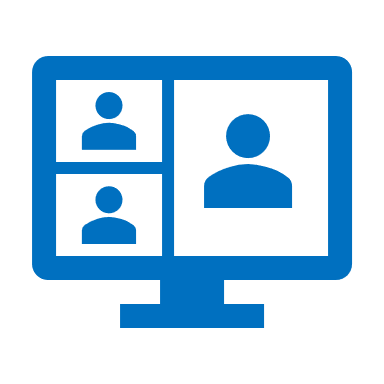 Insert title: e.g. Share your views on….
[ Insert short promo sentence/question/title to capture people’s attention and set the scene] e.g. 
Join an online workshop to share your views on …. This will include talking about xxxx and  our plans for public involvement
[INSERT DATE AND TIME]
Who can attend? [List any experience required]
E.g. Individuals with lived experience of XXXX (as a patient or carer/family member)
What is involved? [List what will be covered in the session]
E.g. During the online session you will be given: 
an introduction to the research topic
an opportunity to ask any questions 
an opportunity to share your views on our research based on your lived experience
Register to attend:
QR code to online sign-up form goes here
[Obtain QR code from https://www.the-qrcode-generator.com/]
Further details: 
Online sessions via Zoom (computer or phone).
Attendees will be paid for their time and given a contribution to wifi/data expenses [for online meeting NIHR guidance recommends attendees are paid £25 ph + £5 one off fee for wifi/data costs, if your payment differs from this, please specify]
tinyurl.com/xxxxx
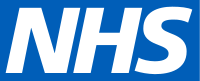 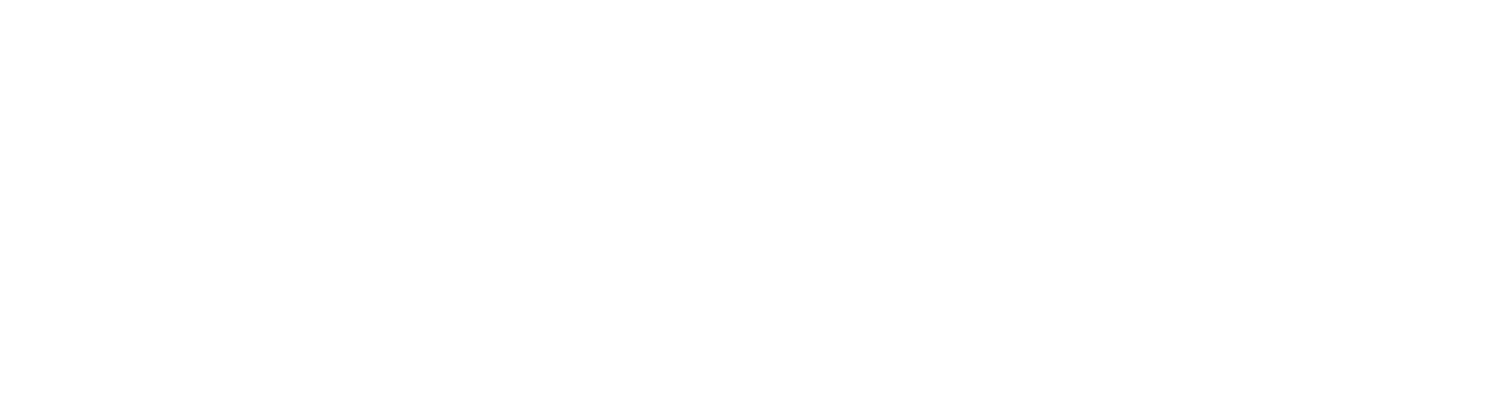 For more information, get in touch via: [ADD contact details]
Change/update logos as needed